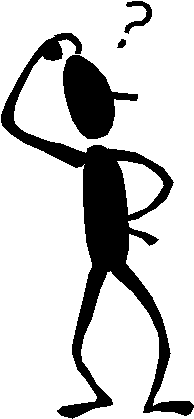 The 21st GSS Methodology Symposium Users’ understanding and use of uncertainty measures to describe data qualityLondon, 6th July 2016
Silvia Manclossi and Victoria Ayodele
Quality Centre, Office for National Statistics (ONS)
Contents
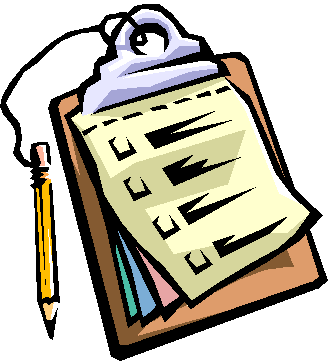 Background
Aims
Methodology
Research steps




Conclusions
Desk research
Definitions of uncertainty measures
Testing with users
1. Background
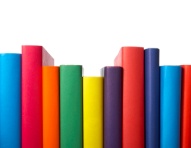 The Code of Practice
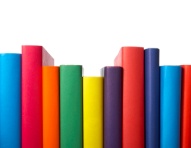 The Code of Practice for Official Statistics indicates that users must be informed about the quality of statistical outputs against the European Statistical System (ESS) dimensions of quality

Typical measures of uncertainty that are recorded are:
Standard Errors (SEs)
Coefficients of Variation (CVs)
Confidence Intervals (CIs)
Statistical Significance
4
Why this project work?
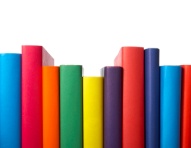 Motivated by a review of current practices for the Office for National Statistics (ONS) statistical outputs and through exploring the approach used by other National Statistical Institutes (NIs)

Interested in understanding how the data are used based on the quality information that is provided and whether providing information in a different way would improve users’ understanding of the data
5
2. Aims
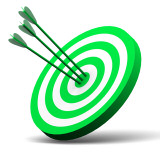 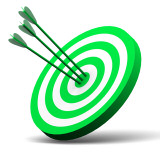 ONS aims
Standardise the definitions of uncertainty measures

Investigate users' understanding and use of uncertainty measures

Examine the exact boundaries, terminology and presentation for uncertainty measures, in particular CVs
7
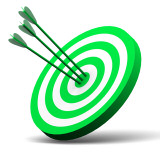 GSS aims
Make recommendations for good practice which the Quality Centre at ONS proposes are included in the GSS Communicating Uncertainty Guidance

Increase consistency in explaining statistical terms across the GSS
8
Methodology
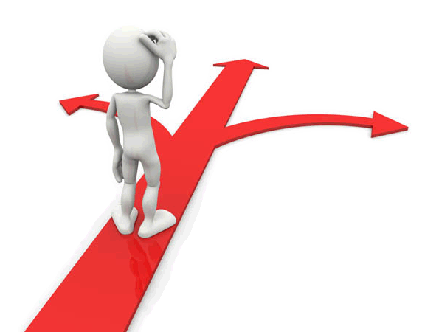 Concepts under investigation
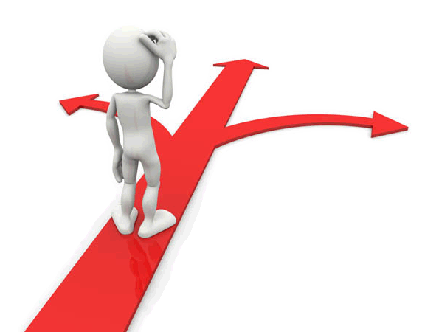 Standard Errors (SEs)

Coefficients of Variation (CVs)

Confidence Intervals (CIs)

Statistical Significance
10
Stakeholders
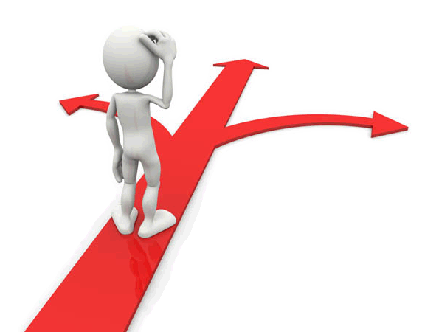 ONS Quality Centre

ONS Business areas

Government Statistical Service (GSS) Good Practice Team and other government departments

Users of statistics (e.g. government, businesses, academics, the public)
11
Research steps
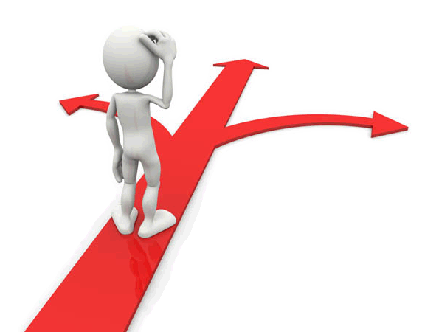 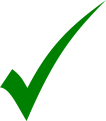 Desk research

Definitions of measures of uncertainty

Ad-hoc project to investigate users’ understanding and use of measures of accuracy

+   Analysis and recommendations

+   Communication / dissemination
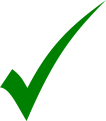 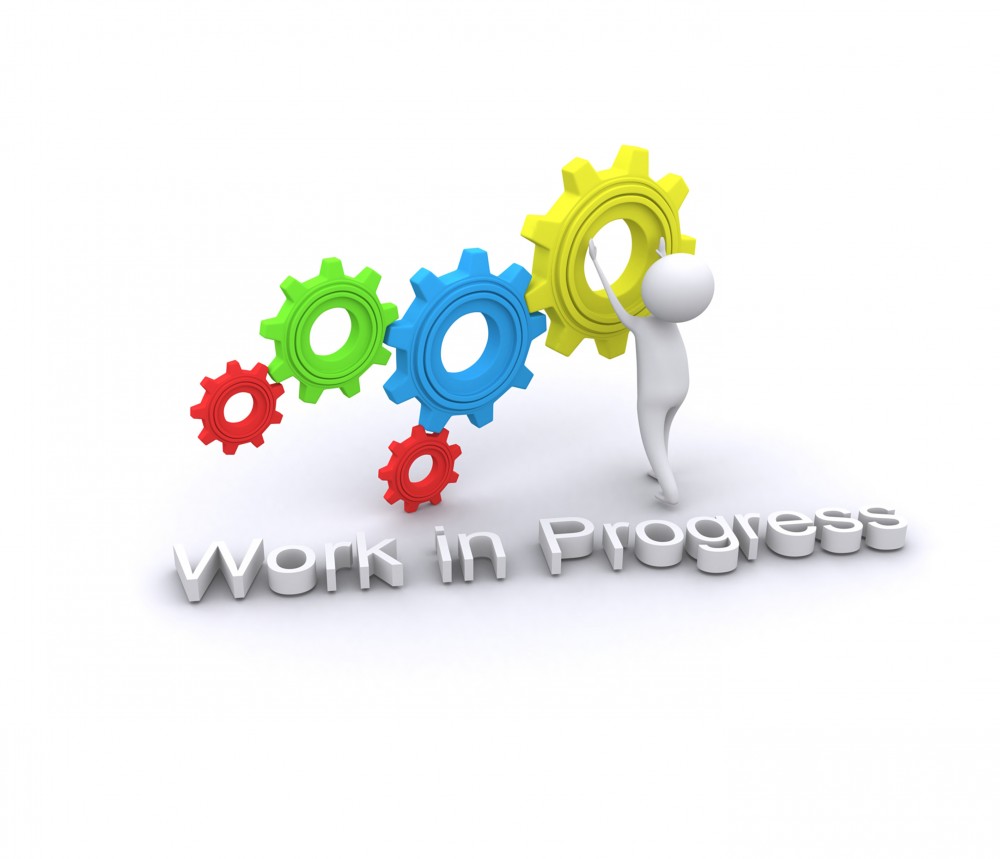 12
3. Research steps
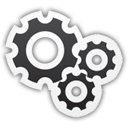 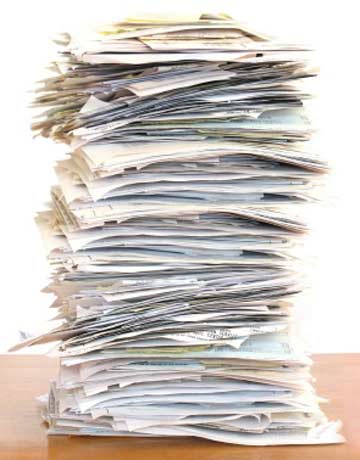 1. Desk research
Gathered the feedback already provided by users through engagement activities carried out by ONS. Examples of business areas involved:
  Migration Statistics
  Labour market
  Business Surveys (e.g. Annual Business Survey)

Collated and compared the definitions of SE, CV, CI and Statistical Significance used by different business areas at ONS, other National Statistical Institutes and Other Government Departments
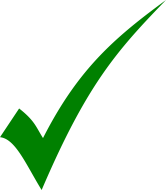 14
2. Definitions
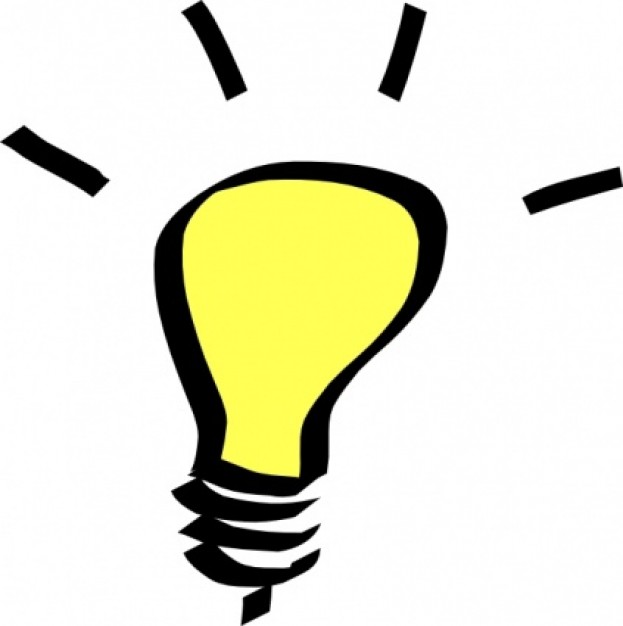 Based on the desk research carried out, the Quality Centre have worked with other branches within Methodology and the Good Practice Team and prepared:

An introduction page explaining what sampling means for accuracy and precision and what uncertainty measures can be used in ‘plain’ English

The definitions of SEs, CVs, CIs and Statistical Significance and examples of how they are used in practice by referring to some key ONS outputs
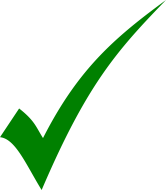 15
2.a Introduction
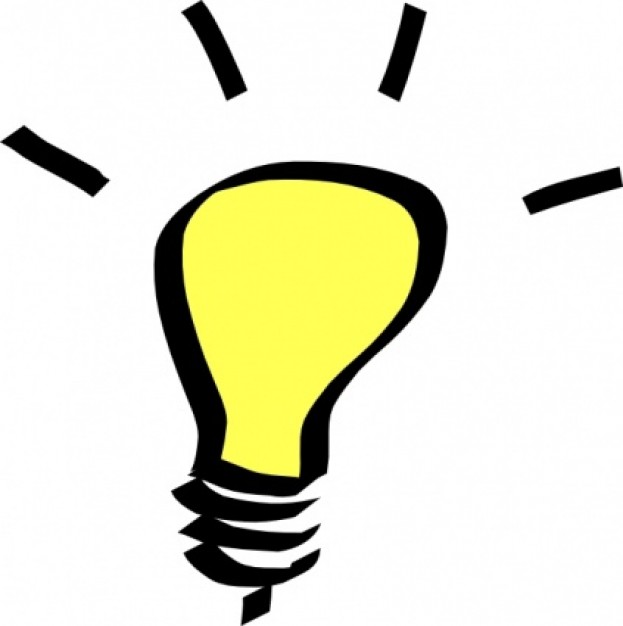 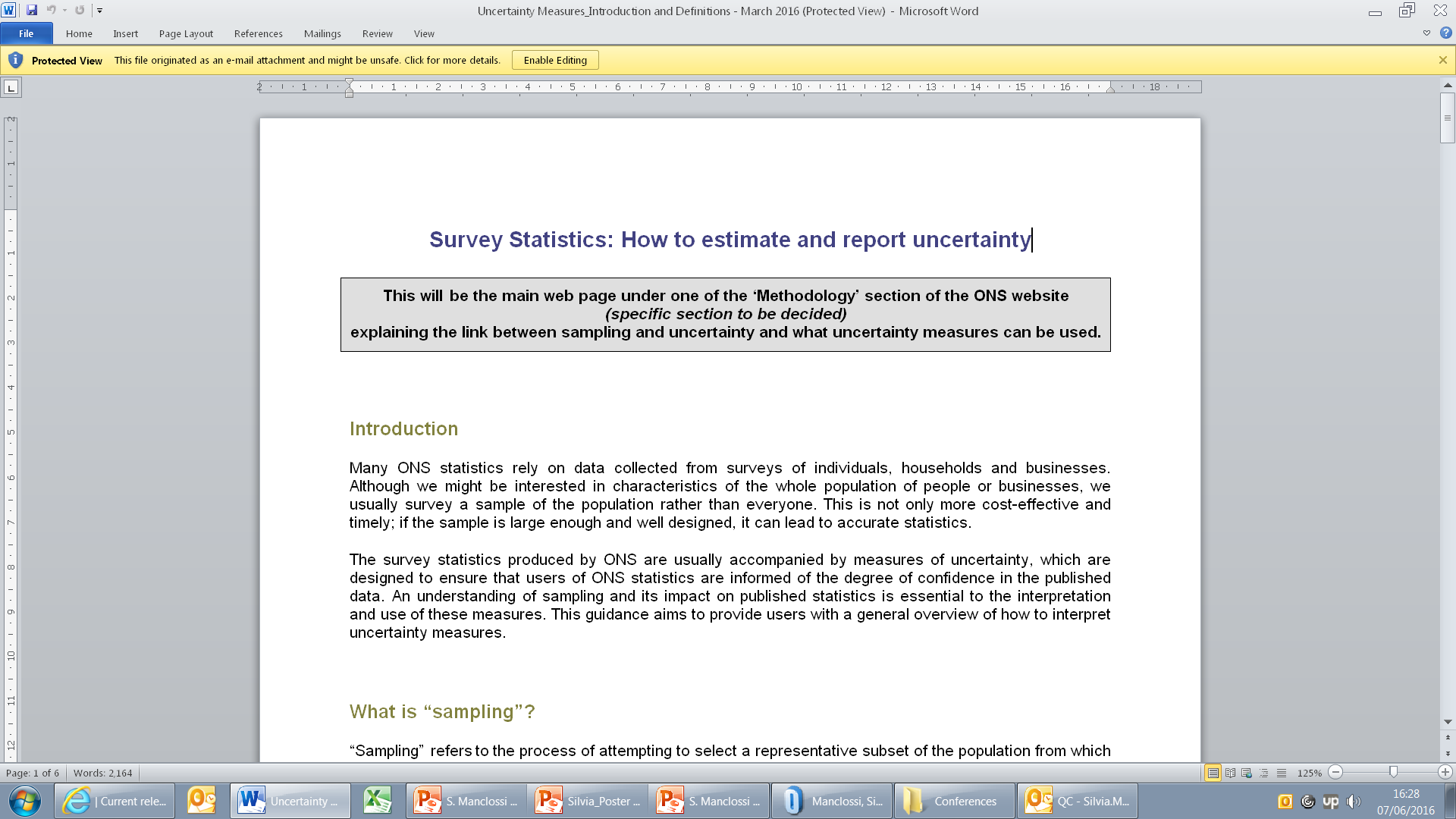 16
2.b Sampling
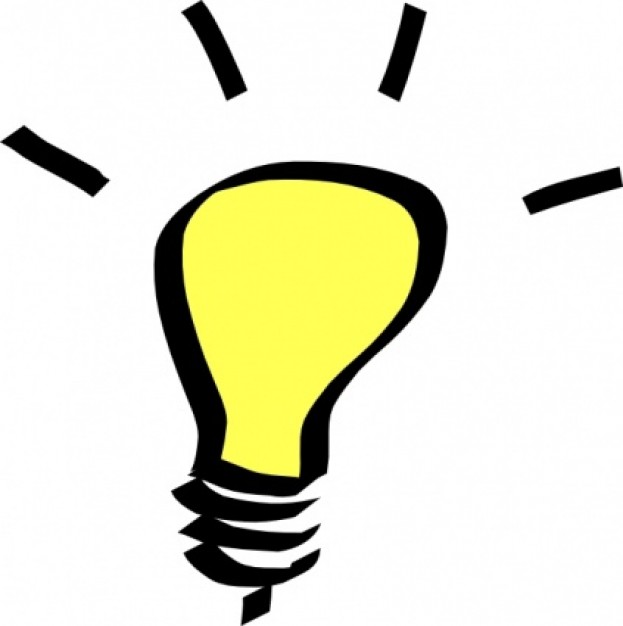 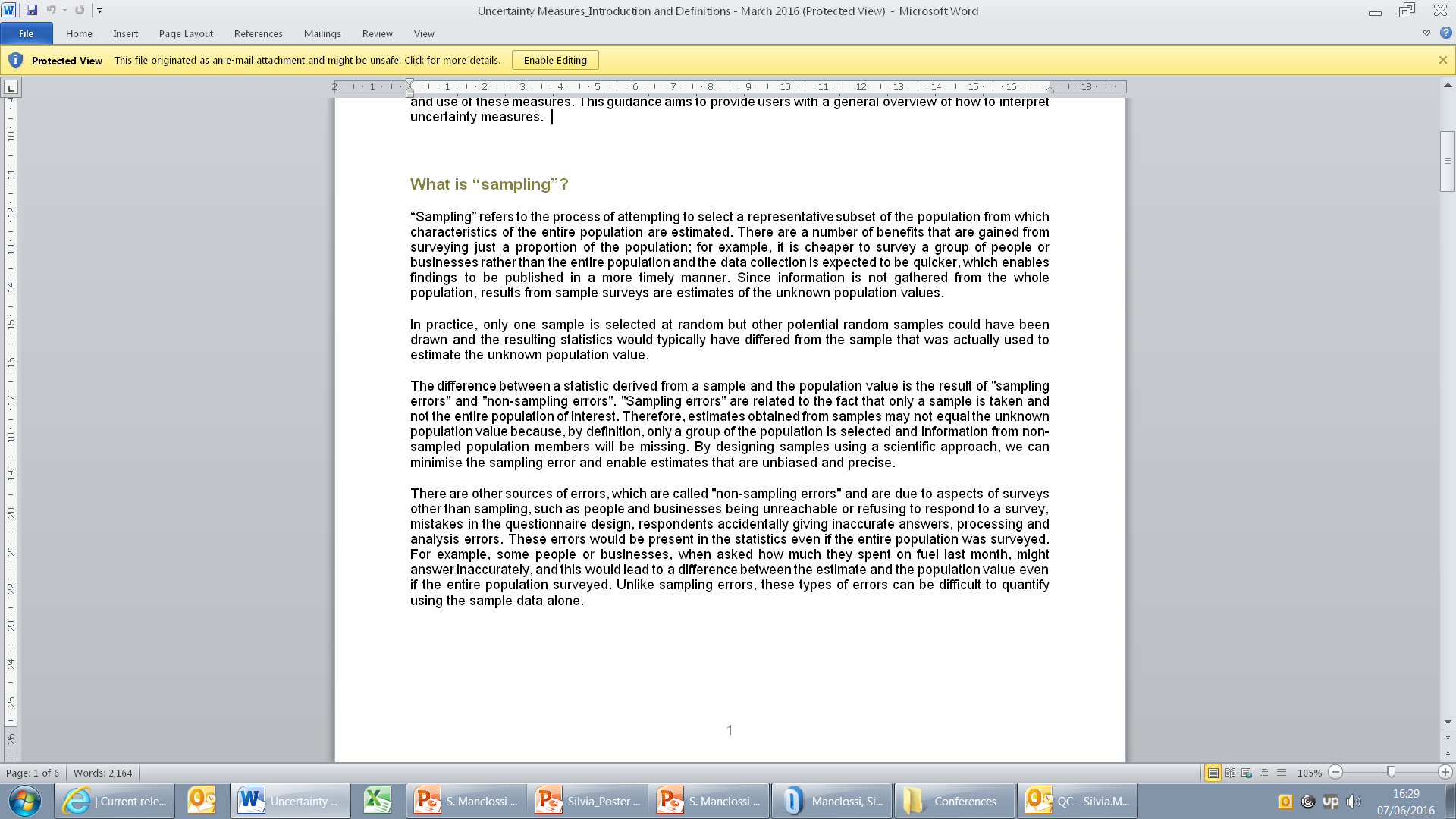 17
2.c Sampling and uncertainty measures
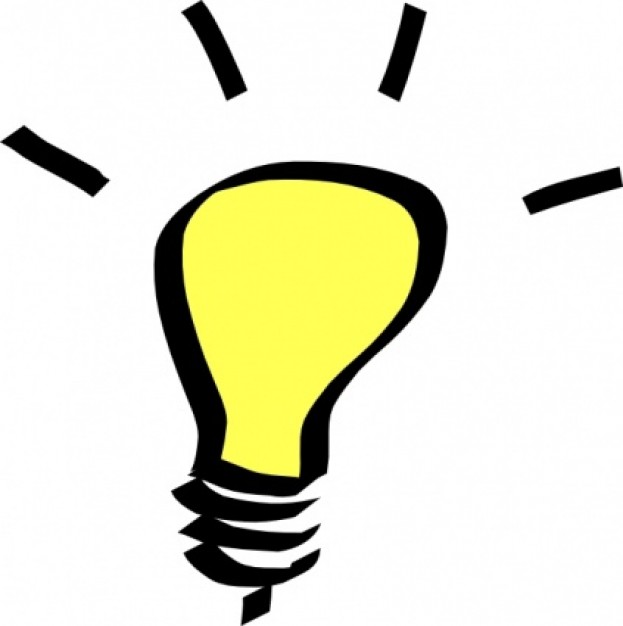 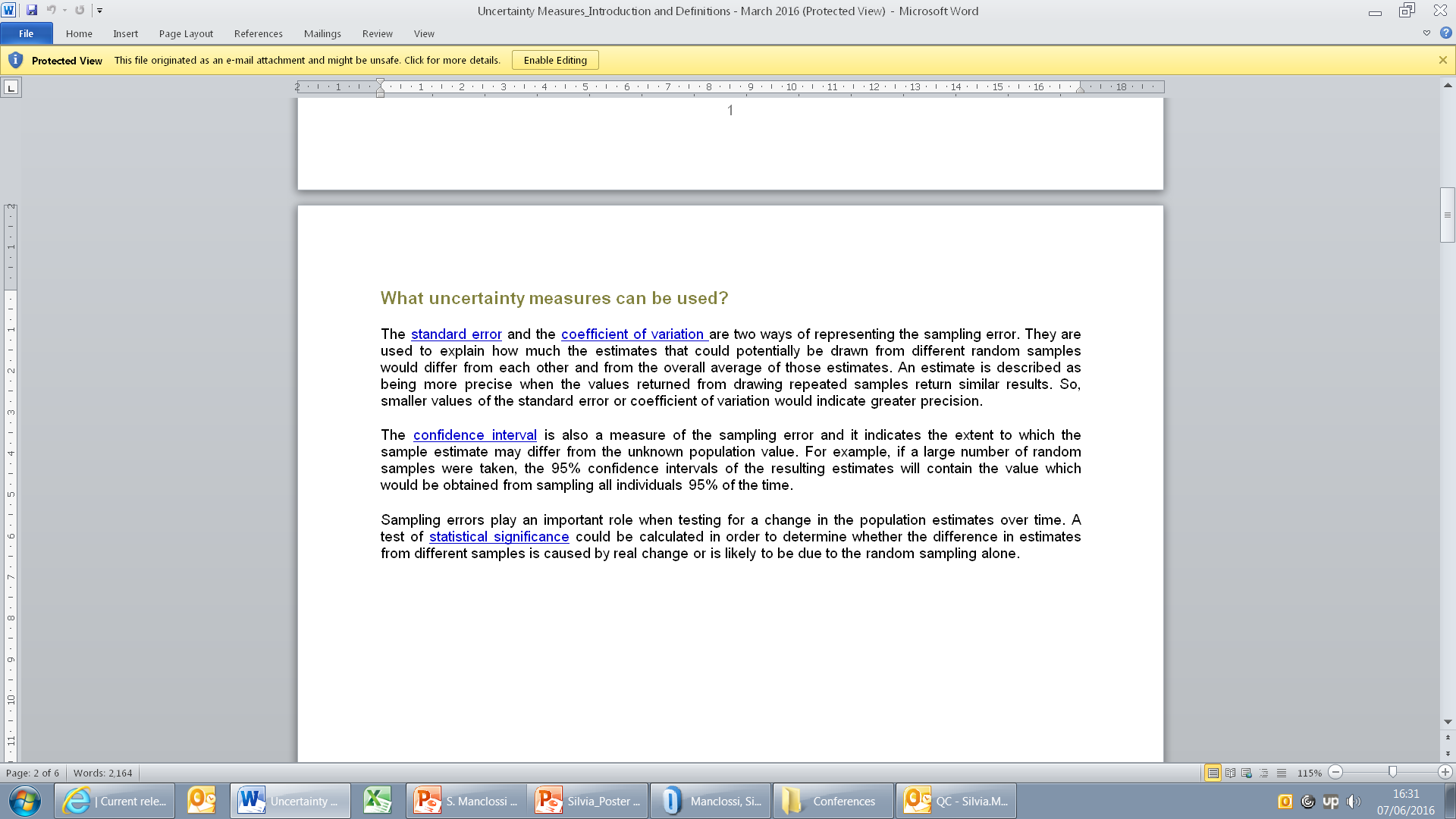 18
2.d Example (1): Definition of CV  1/2
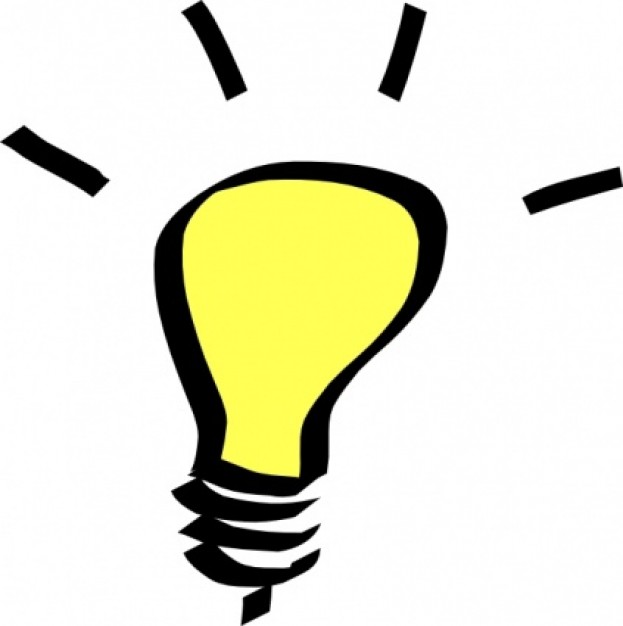 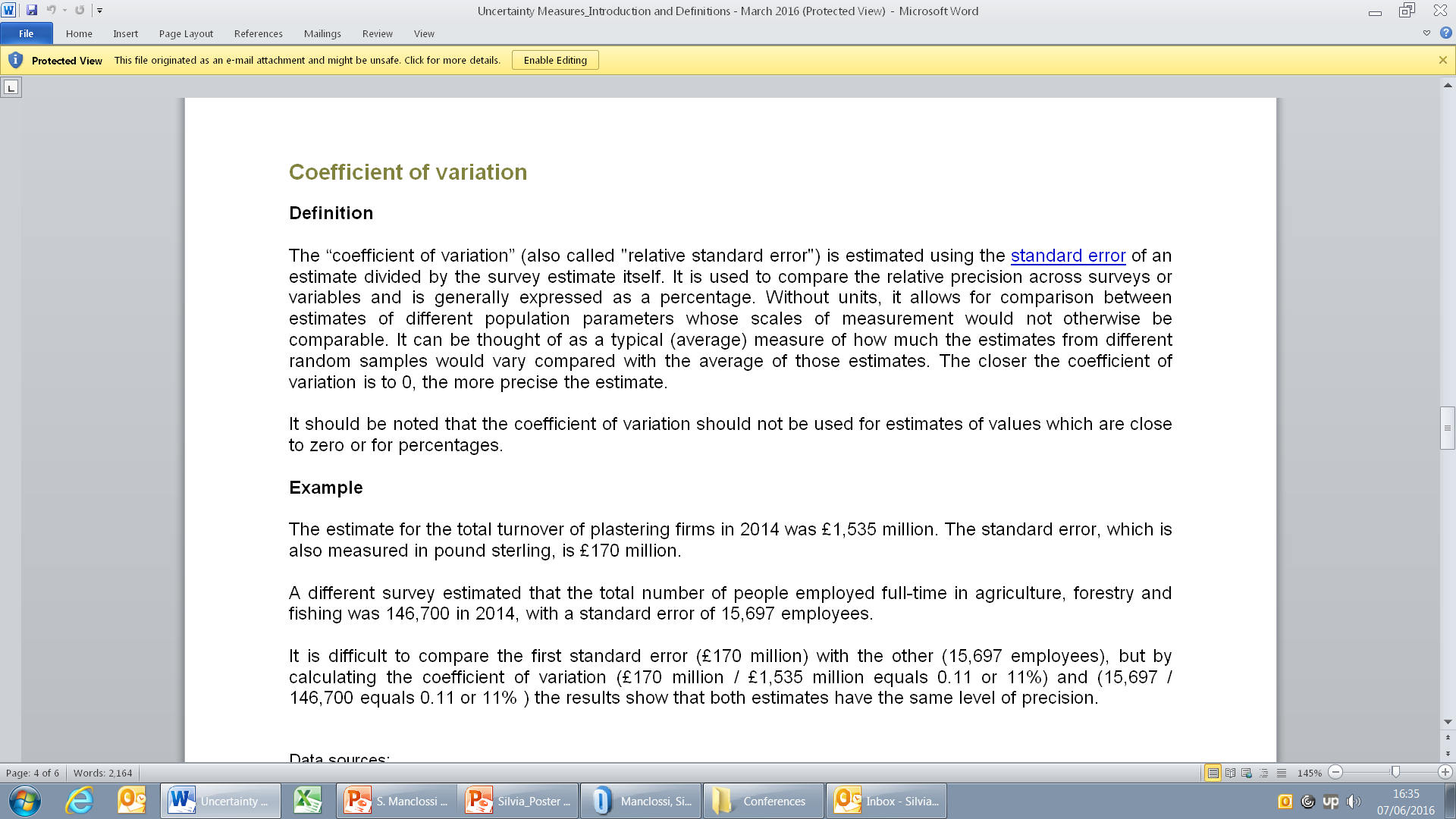 19
2.d Example (1): Definition of CV  2/2
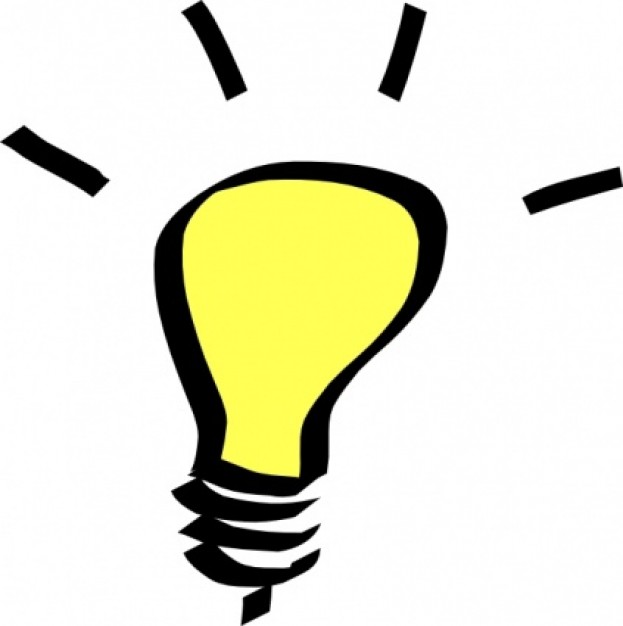 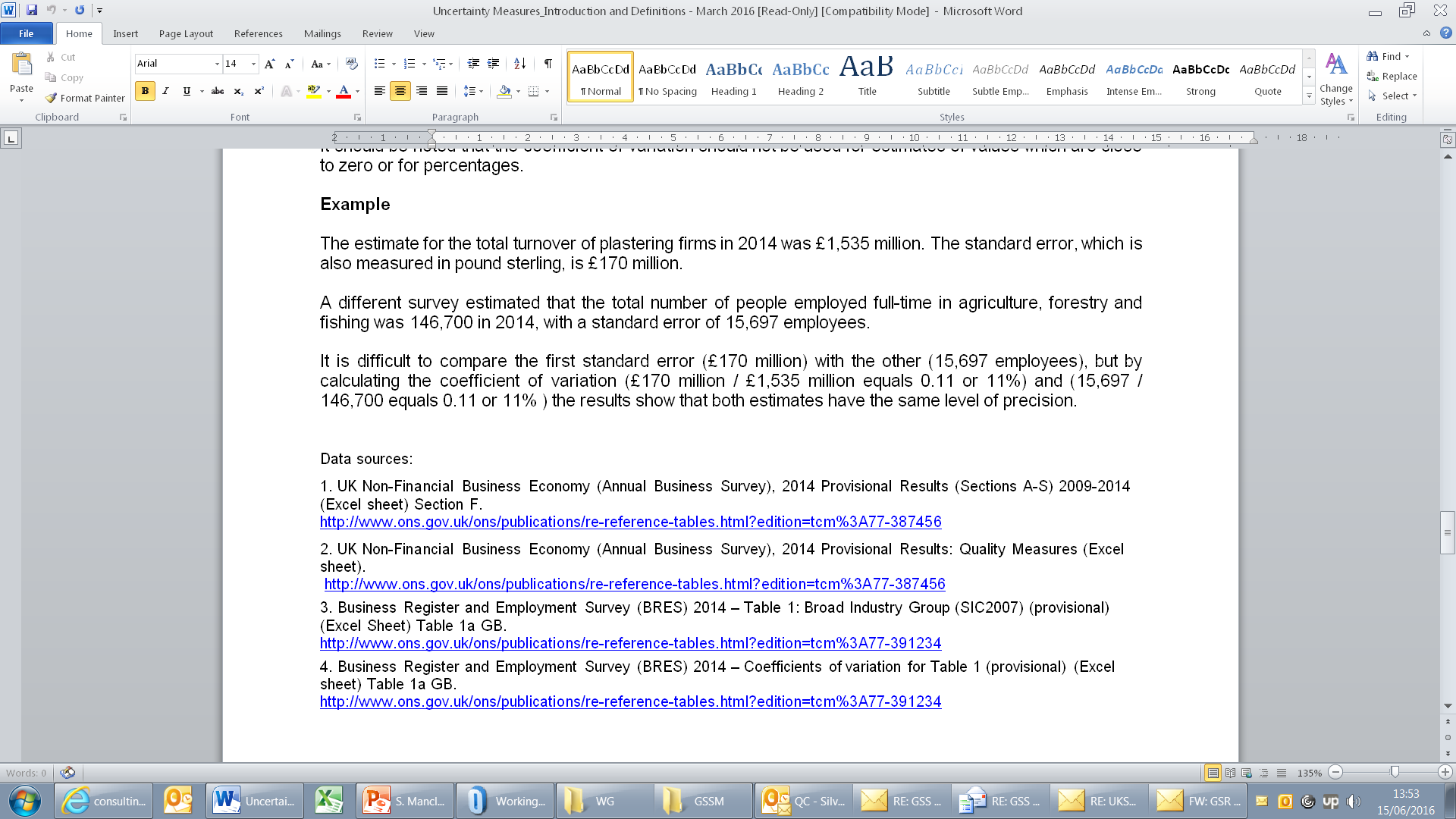 20
2.d Example (2): Definition of CI   1/2
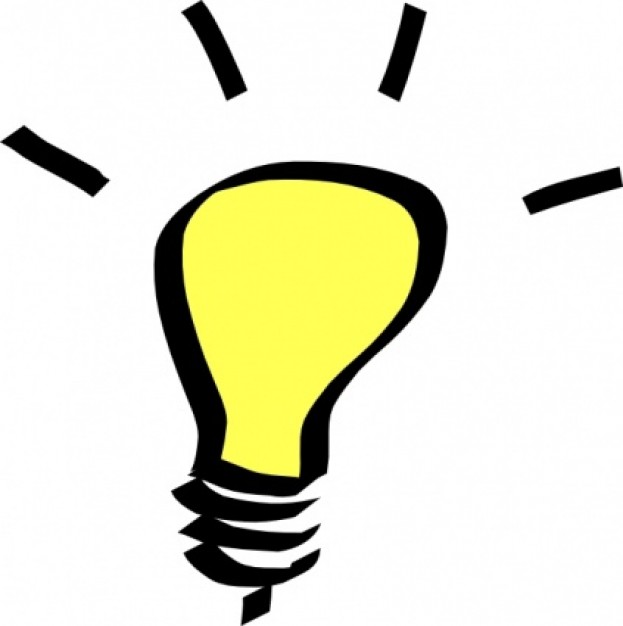 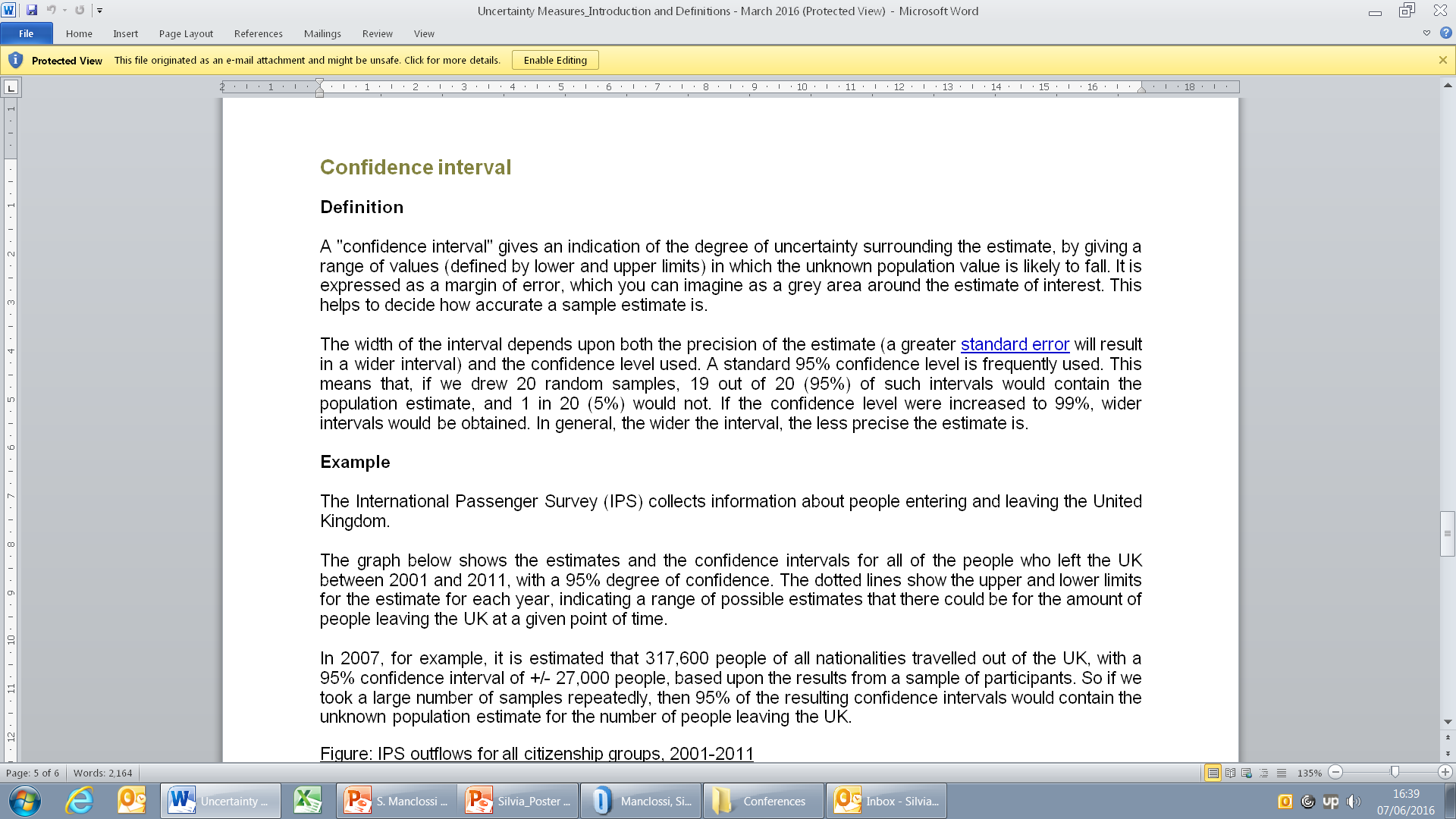 21
2.d Example (2): Definition of CI   2/2
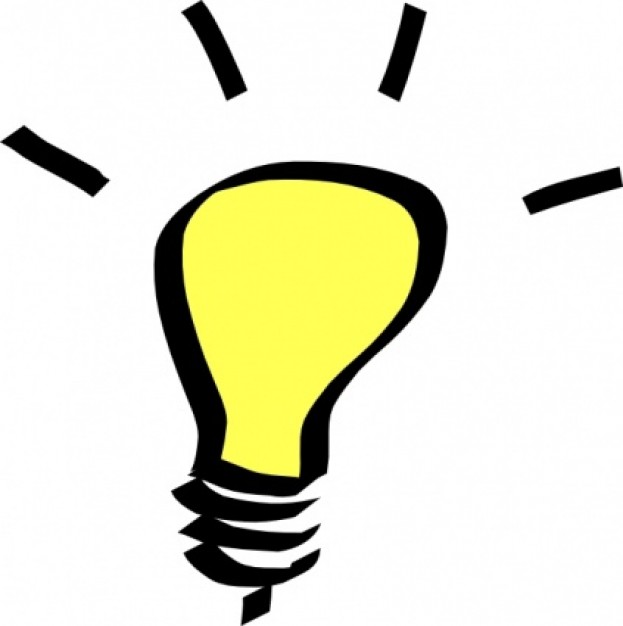 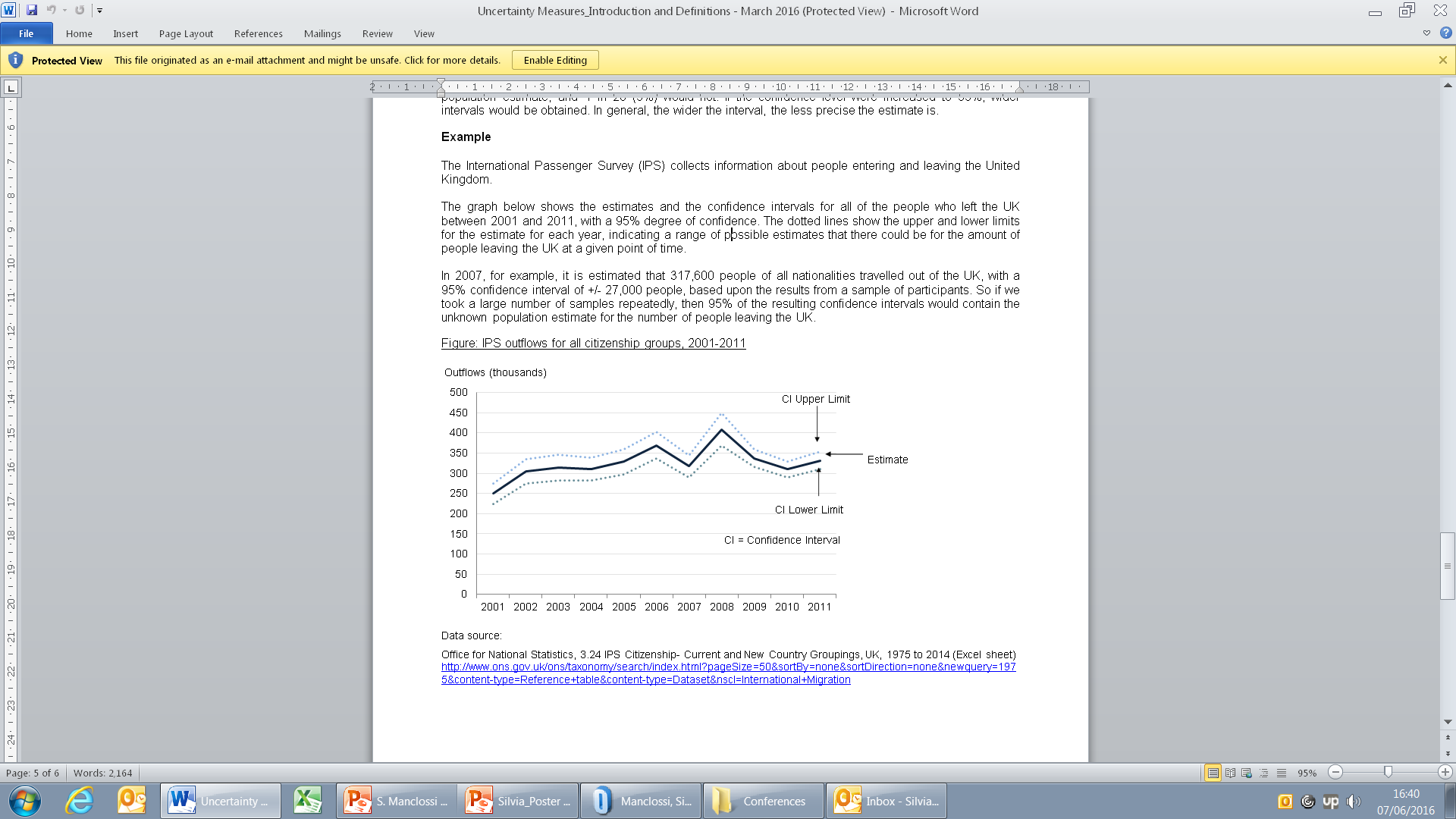 22
3.a Testing with users: research questions
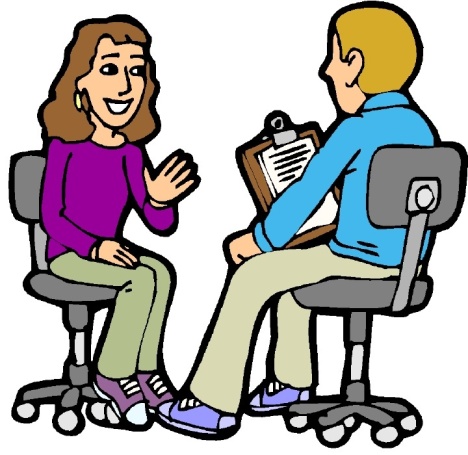 Understanding: 
How easy or difficult are measures of uncertainty to  understand (in general)? 
How easy or difficult are the definitions provided by ONS to understand? 

Use: 
Are data used differently dependent on the measures of uncertainty provided with estimates? 
What other measures of uncertainty could be used? 
How can these measures be best presented?
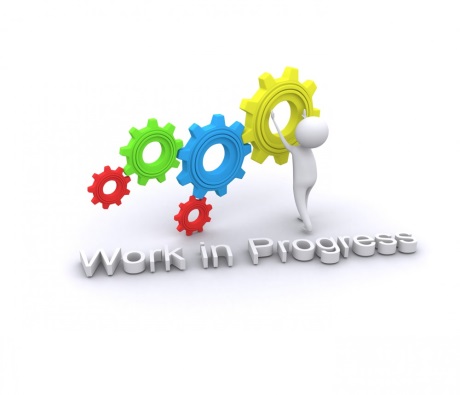 23
3.b Testing with users: methods
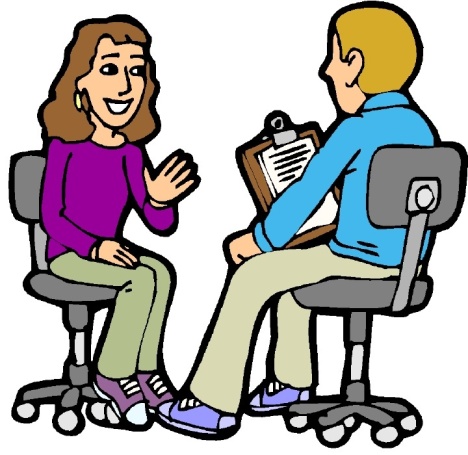 Stakeholder consultations?
User groups?
On-line surveys?
Focus groups?
In-depth interviews?
Social media?
…
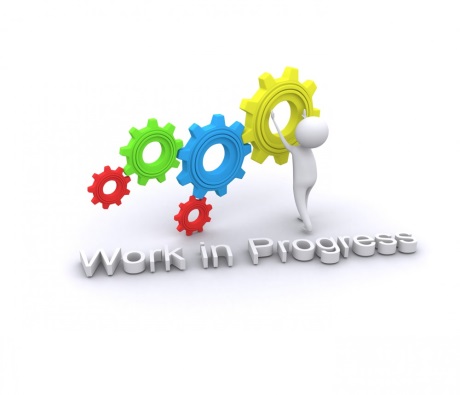 24
3.cTesting with users: issues
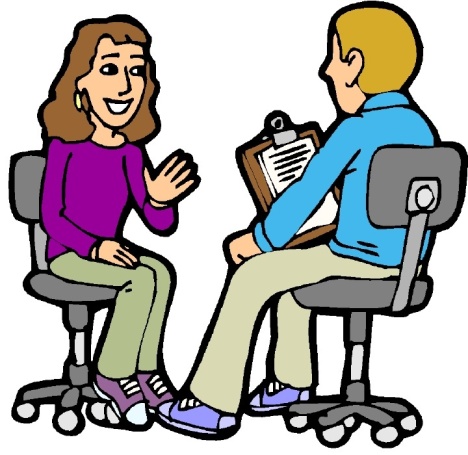 Time
Resources
Consulting both expert and non-expert users
Consulting users of a range of outputs
Impact on different stakeholders
Quite ‘dry’ topics
…
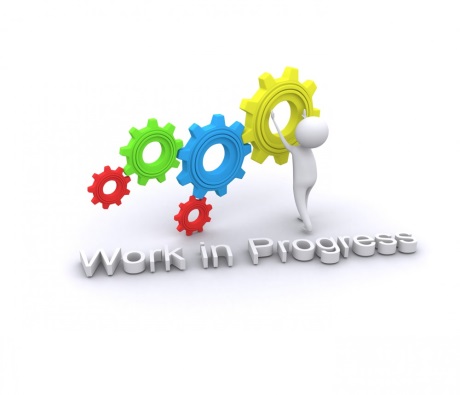 25
4. Conclusions
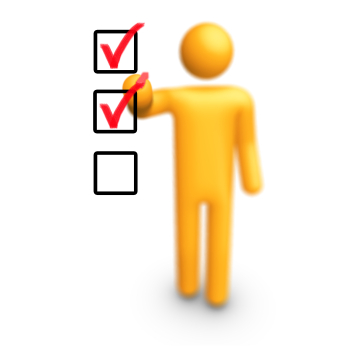 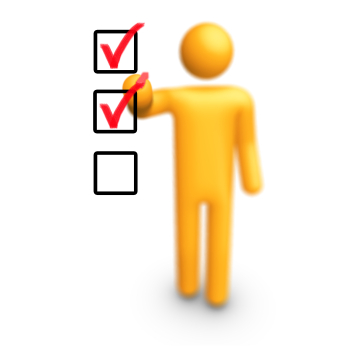 Work done so far and next steps
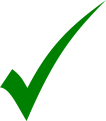 Desk research

Definitions of measures of accuracy

Ad-hoc project to investigate users’ understanding and use of measures of accuracy

+   Analysis and recommendations

+   Communication / dissemination
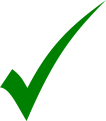 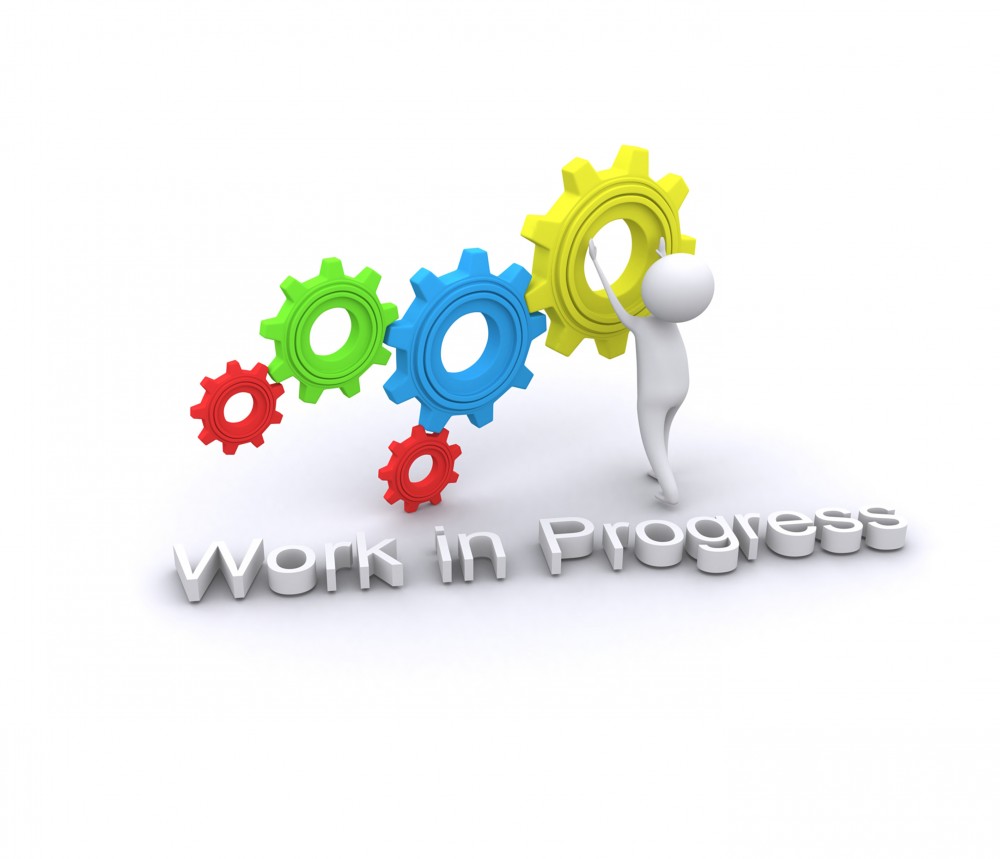 27
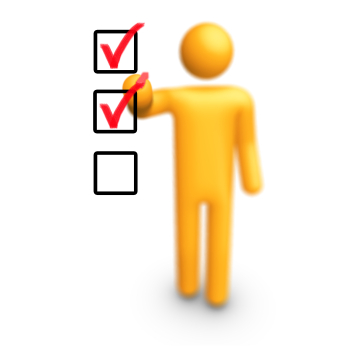 Lessons learnt so far…
We know what statistical terms mean (more or less) but it is not easy to define them!
Draft… re-draft… start over… draft… revise… share… re-draft based on comment…       ….
    final version… almost final?
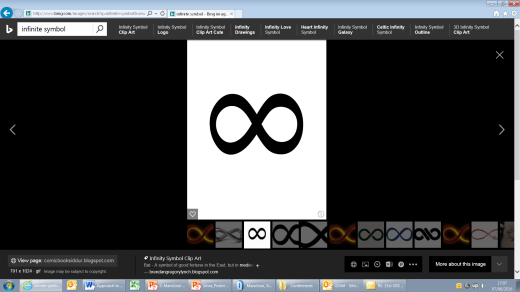 = do not under-estimate the time it takes to explain    statistical concepts!

Work collaboratively for better results!
28
Any questions or comments?
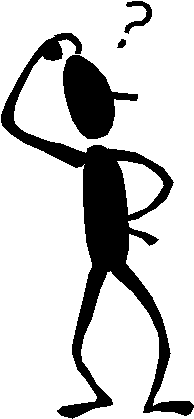 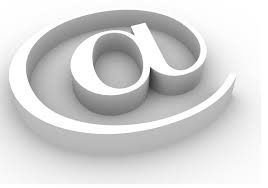 silvia.manclossi@wales.gsi.gov.uk

victoria.ayodele@ons.gov.uk
29